Управління обіговими активами торговельного підприємства. Частина 4
Лекція з навчальної дисципліни
«Економіка та управління у сфері торгівлі»
ПЛАН
1. Обігові активи торговельного підприємства, характеристика їх складу та особливостей кругообігу
2. Стратегія управління обіговими активами: вихідні умови та порядок її розробки
3. Аналіз обігових активів торговельного підприємства
4. Планування потреби підприємства в формуванні обігових активів
5. Управління дебіторською заборгованістю торговельного підприємства
6. Управління грошовими коштами торговельного підприємства
6. Управління грошовими коштами торговельного
підприємства

Грошові кошти можна розглянути як ресурс та результат діяльності підприємства.

Грошові кошти є матеріальною формою фінансових ресурсів підприємства. їх наявність на момент оцінки характеризує обсяг наявних фінансових ресурсів, які можуть інвестуватися в новий цикл господарської чи інвестиційної діяльності, визначає стан поточної платоспроможності підприємства та ліквідності його активів.

Одночасно гроші є результатом господарської (інвестиційної) та фінансової діяльності підприємства.
Обсяг їх формування (можливість генерування) в процесі господарської діяльності підприємства, підтверджують визнання ринком товарів та послуг, що пропонуються підприємством. Кількісно отримані гроші дорівнюють сумі грошей, авансованих в господарську діяльність плюс приріст грошей, отриманий в результаті реалізації товарів (продукції, послуг) за ціною, що перевищує витрати.

Гроші, як результат інвестиційної діяльності, з одного боку, характеризують отриманий поточний ефект збільшення грошей порівняно з їх сумою, авансованою в інвестиційні проекти, а з другого боку, — обсяги іммобілізації грошової маси з інвестиційних проектів в зв'язку з їх закінченням або виходом з них.
Гроші як результат фінансової діяльності характеризують обсяги залучення підприємством грошей на фінансовому ринку. Можуть використовуватися різні інструменти залучення - випуск акцій, облігацій, отримання кредитів, позик, облік векселів тощо. Можливі обсяги залучення грошей обумовлюються високою кількістю факторів зовнішнього та внутрішнього характеру. При рівних умовах зовнішнього середовища обсяг залучення грошей конкретним підприємством обумовлюється факторами внутрішнього характеру - обсягами та ефективністю господарської діяльності, наявними активами підприємства, його іміджем (репутацією) тощо.
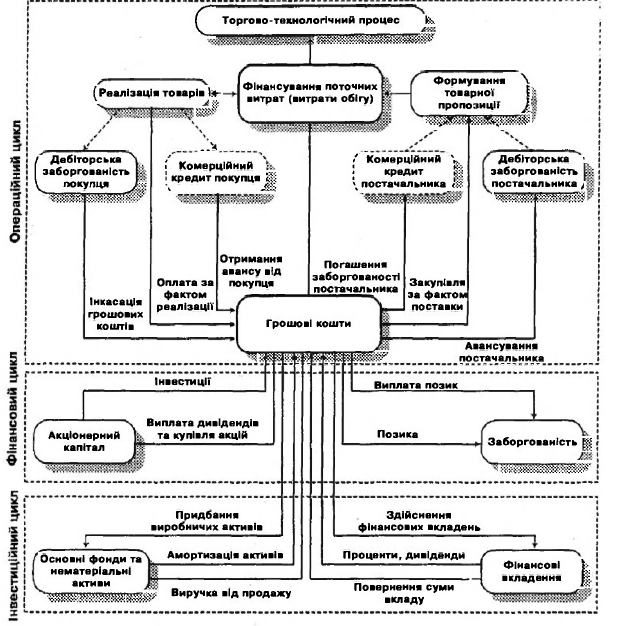 Роль, яку виконують грошові кошти в процесі проведення кожного виду діяльності підприємства
Грошові кошти є стартовим чи фінальним етапом процесу кругообігу або обслуговуючим ресурсом, наявність якого забезпечує перехід від однієї стадії циклу до іншої.

Грошові кошти є одним з вагомих факторів, що визначають фінансове положення підприємства, його життєздатність. Наявні залишки грошових коштів (не зважаючи на джерела їх формування) характеризують фінансову здатність підприємства до проведення господарської діяльності, є необхідною умовою її проведення чи поточного обслуговування. Наявні грошові кошти виступають факторами, що лімітують обсяги діяльності підприємства, а також можливість проведення певних операцій (зовнішньоекономічних, фінансових, інвестиційних тощо).

Відсутність грошей на момент виникнення потреби в них ускладнює проведення запланованої діяльності, або взагалі зумовлює неможливість її продовження.
Порівняння наявних залишків грошових коштів з поточними грошовими зобов'язаннями дозволяє оцінити стан поточної платоспроможності підприємства, можливість своєчасного та повного розрахунку з кредиторами підприємства, формує імідж підприємства в діловому світі.

В процесі оцінки поточного фінансового положення підприємства
найважливіше значення мають не тільки обсяги наявних грошових компонентів, джерела їх формування, забезпеченість ними зобов'язань, а й внутрішні потенційні можливості підприємства щодо формування
(утворення, генерування) грошових коштів в процесі господарської діяльності. Навіть при відсутності грошей на момент оцінки, підприємство може бути визнане фінансово сталим та привабливим при наявності здатності до утворення грошей у майбутньому.
Певний зв'язок між прибутком та грошовими потоками підприємства безумовно існує, але наявність та приріст грошей не є результатом тільки проведення господарської діяльності.
Це обумовлено рядом причин:
по-перше, джерелом наявних грошових коштів може бути банківська позика чи комерційний кредит покупців. Або наявні гроші повною мірою були використані на погашення кредиторської заборгованості, тому грошові надходження від реалізації товарів дозволяють лише покрити витрати на закупівлю товарів та витрати обігу (при нульовому прибутку);
по-друге, висока прибутковість обороту створює умови збільшення
грошових активів (по відношенню до авансованих), але не визначає їх
наявності. Поточна платоспроможність підприємства залежить передовсім від ефективного управління грошовими коштами та грошовими потоками підприємства, обсягів мобілізації та іммобілізації грошових коштів з поточного грошового обороту.
Взаємозв'язок між обсягом прибутку та грошовим оборотом підприємства
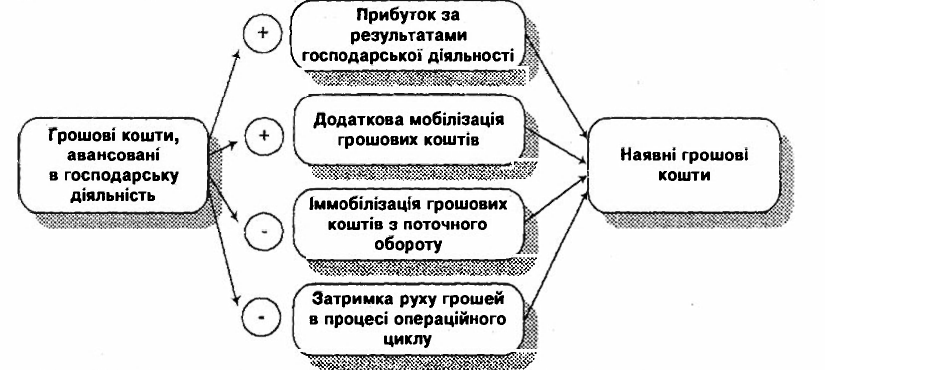 Найважливішими факторами отримання "грошового прибутку" є:
а) отримання позитивного грошового потоку з усіх напрямків (видів) діяльності підприємства;
б) забезпечення високої швидкості грошового обороту;
в) проведення ефективної трансформації грошових потоків (без вартісних та часових втрат на окремих стадіях грошового обороту);
г) забезпечення синхронності та рівномірності грошових потоків підприємства.

Таким чином, грошові кошти є складною та багатоплановою економічною категорією, використовуються як інструмент оцінки, засіб платежу та заощадження, є ресурсом та результатом діяльності підприємства, обумовлюють його поточне та майбутнє фінансове положення.
Грошові кошти підприємства можуть бути охарактеризовані на базі застосування статистичного та динамічного підходів.

Статичний підхід до характеристики грошей визначає їх як наявний залишок (запас) коштів, що знаходяться в розпорядженні підприємства на конкретний час.
В рамках статичного підходу грошові кошти прийнято розглядати з двох точок зору: бухгалтерської та економічної.

З бухгалтерської точки зору грошові кошти підприємства є сукупністю залишків грошей, які обліковуються на окремих бухгалтерських рахунках та знаходять відображення в балансі підприємства.
В складі грошових коштів виділяють:

I. Залежно від рахунку, на якому вони відображені: грошові кошти в касі; грошові кошти на розрахункових рахунках; грошові кошти на інших рахунках; грошові кошти на валютному рахунку; грошові кошти у підзвітних осіб; грошові кошти в дорозі та інші. Короткострокові фінансові вкладення з бухгалтерської точки зору не відносяться до грошових коштів, але існують спеціальні рахунки, на яких вони відображаються.

II. За призначенням: грошові кошти для обороту, для спеціально-
го призначення.

III. За місцем зберігання: грошові кошти в банку, в касі, у підзвітних осіб.
Економічна точка зору на грошові кошти підприємства передбачає використання таких підходів до характеристики їх обсягу, складу та розміру.

І. Залежно від підходу до визначення обсягу грошових коштів виділяють:
а) в широкому сенсі - як грошові кошти, авансовані у майно підприємства;
б) у вузькому сенсі - як частина оборотних активів, яка безпосередньо знаходиться в грошовій формі.

II. Залежно від джерела утворення виділяють:
а) власні грошові кошти;
б) позикові грошові кошти.
III. Залежно від натурально-речової форми грошові кошти підприємства можуть бути представлені:
а) готівкою (у вигляді грошових знаків);
б) безготівковими грошима (у вигляді запису на клієнтських рахунках, відкритих підприємством у комерційних банках);
в) субститутами грошових коштів, якими можуть бути:
- депозитні вклади до запитання, які у будь-який час при потребі та за розпорядженням підприємства перетворюються у грошову форму (повертаються банківською установою на розрахунковий рахунок підприємства);
- короткострокові цінні папери, перш за все державні, які можуть при потребі та без втрат бути продані на вторинному фондовому ринку (вони застосовуються як засіб платежу, як форма застави тощо).

Виникнення та використання субститутів грошей є результатом компромісу між метою підтримування постійної платоспроможності підприємства та метою прибуткового використання наявного майна.
IV. Залежно від ступеня ділової активності грошові кошти підприємства можуть бути розділені на: активні гроші та пасивні гроші.
До активної частини відносяться грошові кошти, які беруть участь в обороті, тобто "працюють", використовуються як засіб платежу. Пасивні гроші не використовуються в господарському обороті підприємства, а резервуються для покриття певних потреб підприємства (резервний запас грошових коштів) або інвестуються в різні субститути грошей (як засіб заощадження та збереження вартості).
Визначення пасивності грошей пов'язане не з формою чи рахунком, на якому вони знаходяться, а визначаються роллю в процесі функціонування підприємства.
V. Залежно від функціонального призначення наявні грошові кошти розглядаються як запас коштів, створений з певною метою.
Залежно від потреб, що задовольняються, виділяють чотири види запасів грошових коштів:
1. Операційний запас грошових коштів, потрібний для ведення бізнесу, фінансування поточних господарських операцій.
2. Страховий запас, представлений грошовими коштами (або субститутами грошових коштів), які зберігаються в резерві на випадок
непередбачених змін. Чим менше непередбачений рух грошових коштів підприємства, тим більший розмір необхідних запасів грошей.
3. Спекулятивний запас грошових коштів, метою створення якого є отримання додаткового прибутку від спекулятивних операцій завдяки використанню сприятливої кон'юнктури окремих ринків для проведення позапланових закупок ресурсів тощо.
Умовою отримання додаткового прибутку є швидке реагування, а отже - необхідна сума вільних грошових коштів, яка може бути використана на ці потреби.
4. Компенсаційний запас грошових коштів, потреба та розмір якого залежить від практики взаємодії підприємства з банком, що його обслуговує. Як правило, комерційні банки вимагають від боржника підтримувати певний залишок коштів на рахунку в банку, прямо пропорційний або сумі кредиту, або сумі комісійних. Ці мінімальні залишки визначені в літературі як компенсаційні залишки. Їх обсяг коливається залежно від кон'юнктури ринку кредитів та специфіки відносин між підприємством та банком.
Фактичний обсяг грошових коштів не є арифметичною сумою окремих видів запасів грошей. Одна і та ж одиниця грошей може використовуватися для формування кількох видів запасів, тобто утримуватися у формі запасів для досягнення не одного, а кількох завдань. Кількісно розподілити наявні грошові кошти та визначити розмір кожного виду запасів на момент оцінки не є можливо та доцільно. В той же час в ході проведення планових розрахунків цільовий розмір кожного виду запасів грошових коштів має бути визначений.
IV. З точки зору достатності для функціонування підприємства розмір запасів грошових коштів оцінюється як:
Мінімальний запас (базовий) - це запас грошових коштів підприємства, нижче якого підприємство не може опускатись, позаяк це потягне за собою збої функціонування. Цей запас забезпечує мінімальний рівень платоспроможності підприємства.
Середній запас грошових коштів - це запас, який підтримує підприємство протягом всього періоду свого функціонування. Він є результатом практики проведення діяльності, що склалася на підприємстві.
Оптимальний запас грошових коштів - це запас, який дозволяє підприємству забезпечити виконання всіх його цілей та завдань з мінімальними витратами на його формування та підтримання.
Максимально-допустимий залишок (або граничний запас) – це максимальний розмір грошових коштів, понад який підприємство не
повинне їх утримувати. Надлишок доцільно використовувати для авансування грошей в матеріальні цінності або для проведення реального та фінансового інвестування.
Суттєвим недоліком статичного підходу визначення грошових коштів є ігнорування фактору часу. Це не дозволяє аналітикові об'єктивно оцінити платоспроможність підприємства, етапи процесу управління грошовими коштами, позаяк вони є наймобільнішою частиною активів підприємства й швидко трансформуються в інші види активів. Це обумовило виникнення та широке розповсюдження в літературі динамічного підходу до визначення грошових коштів, в основі якого лежить поняття грошового обороту.
Грошовий оборот є результатом (процесом) функціонування реальних грошей та охоплює виконання ними функцій засобів обігу, засобів платежу й засобів накопичення. В процесі кругообігу грошові кошти підприємства утворюють грошові потоки, обсяг яких характеризує кількість залучених або використаних грошових коштів.
Між статичним та динамічним підходом до оцінки грошових коштів підприємства існує діалектична взаємозалежність
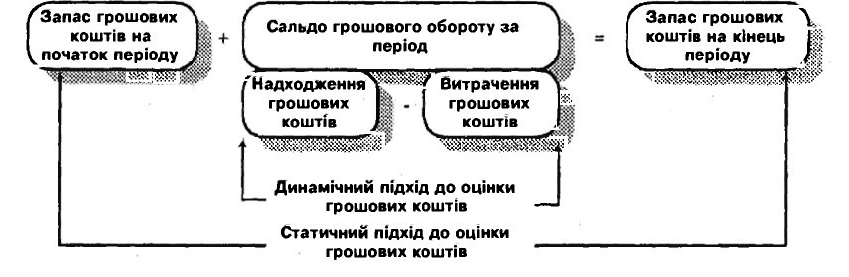 Грошові потоки торговельного підприємства можуть бути класифіковані за різними ознаками
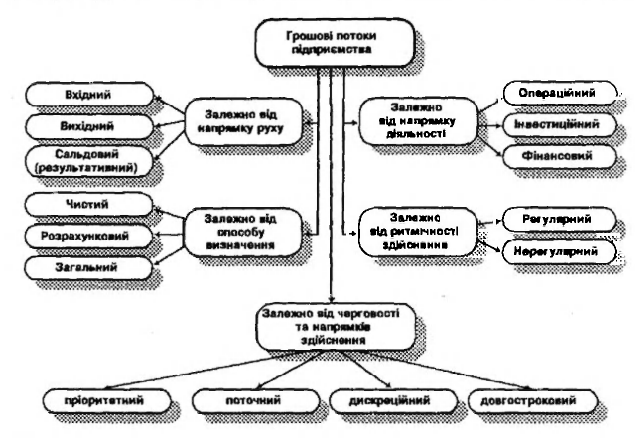 І. Залежно від напрямку руху потоку розглядають:
а) вхідний грошовий потік.
б) вихідний грошовий потік.
в) сальдовий (результативний) грошовий потік.

Вхідний грошовий потік характеризує обсяг надходження грошових коштів в цілому та за окремими джерелами їх утворення, вихідний - обсяги витрачення грошових коштів в цілому та за окремими  напрямками використання. Сальдовий (результативний грошовий потік) формується як сума вхідного та вихідного потоків. Його знак (напрямок руху) залежить від співвідношення обсягів їх формування.
II. Залежно від напрямку діяльності виділяють:
а) грошовий потік від операційної виробничої (комерційної) діяльності;
б) грошовий потік від інвестиційної діяльності;
в) грошовий потік від фінансової діяльності.
Кожен вид грошового потоку визначається як різниця між надходженням грошей від проведення певної діяльності та витраченням грошей на її фінансування.
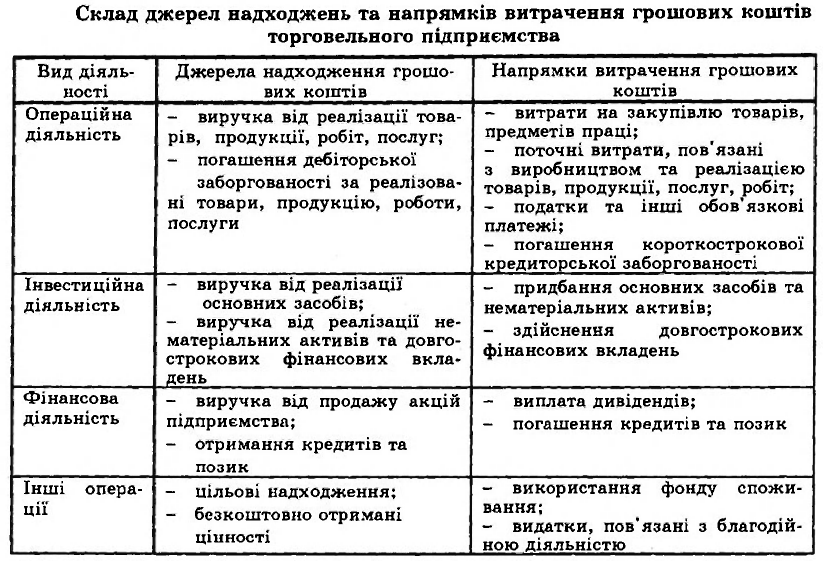 III. Залежно від способу визначення розмірів грошового потоку виділяють:
а) чистий грошовий потік;
б) розрахунковий грошовий потік;
в) загальний грошовий потік.

Чистий грошовий потік характеризує зміну наявних грошових коштів за період та визначається як різниця між залишком грошових коштів на кінець та початок періоду, що аналізується. Таким чином він характеризує сальдовий (результативний) потік без відображення обсягу грошових операцій.

Розрахунковий грошовий потік - це приблизна оцінка поповнення грошових коштів підприємства за результатами господарської діяльності, яка використовується в планових та експертних розрахунках. За своїм власним складом він становить суму чистого прибутку та амортизаційних відрахувань. Не враховує інші складові грошового потоку, а отже, може некоректно відображати реально досягнутий результат господарювання.

Загальний грошовий потік використовується для оцінки обсягів усіх видів операцій підприємства, що пов'язані з рухом грошових коштів, незалежно від напрямку руху коштів.
IV. Залежно від ритмічності здійснення грошові потоки підприємства визначаються як:
а) регулярні грошові потоки;
б) нерегулярні грошові потоки.
Перші є, як правило, результатом господарсько-фінансової діяльності підприємства. їх обсяг є сталим в часі або має певну тенденцію до зміни. Надходження та витрачення грошей здійснюється систематично, з певною періодичністю. Це обумовлює можливість їх регулювання та планування.
Нерегулярні грошові потоки пов'язані, як правило, з проведенням
окремих господарських операцій. Вони виникають спонтанно, не мають сталого обсягу та періодичності. Планування утворення та здійснення цих потоків може проводитися лише методом прямих розрахунків, відповідно до часу та обсягів операцій, що їх породжують.
V. Залежно від почерговості та напрямків здійснення платежів
грошові потоки поділяються на:
• пріоритетні грошові потоки;
• поточні грошові потоки;
• дискреційні грошові потоки;
• довгострокові грошові потоки.
Пріоритетний грошовий потік - це обов'язкові грошові виплати, які мусить здійснити підприємство в першочерговому порядку для запобігання фінансовим ускладненням та з метою подовження нормальної життєдіяльності. До нього належать процентні, податкові виплати, погашення боргів, термін сплати яких настав, інші виплати, що є пріоритетними відносно інших напрямків використання коштів.
Склад останніх визначається самим підприємством залежно від умов господарювання (наприклад, орендна плата, заробітна плата, ремонт,
реклама тощо).
Дискреційний грошовий потік характеризує надходження та витрачення грошових коштів на цілі, що не пов'язані безпосередньо з поточною господарською діяльністю. Дискреційний грошовий потік формується в результаті інвестиційної діяльності як виручка від продажу або здачі в оренду основних фондів та інших елементів постійного капіталу підприємства.
До складу дискреційних грошових виплат входять купівля постійних активів, здійснення фінансових вкладів, виплата дивідендів за акціями підприємства, витрати, пов'язані з поглинанням інших підприємств, придбанням філіалів, засновництвом дочірніх підприємств тощо. Такі виплати грошових коштів не є обов'язковими, при необхідності їх можна відкласти. В рамках дискреційного грошового потоку може проводитися ранжирування платіжних потреб залежно від їх значущості та почерговості здійснення.
Довгостроковий грошовий потік формується як сукупність джерел та напрямків використання грошових коштів, що призводять до довгострокової зміни структури капіталу підприємства. Цей вид грошового потоку є результатом, з одного боку, фінансових надходжень - емісії акцій, довгострокових облігацій, отримання банківських позик, тощо, з другого - витрачання грошових коштів на виплату основної суми боргу (якщо ці виплати не розглядаються як пріоритетні), викуп компанією частини власних акцій, погашення інших довгострокових фінансових інструментів.
Розглянуті характеристики грошових потоків підприємства є визначальними. Вони використовуються в процесі дослідження стану
грошового обороту та аналізу грошових коштів, визначення цілей,
інструментів та методів управління.
Стан грошового обороту підприємства визначається такими характеристиками: обсягом та ритмічністю надходження грошових коштів; обсягом та ритмічністю витрачення грошових коштів; обсягом формування запасів грошових коштів.
Можливості формування грошових коштів є результатом сукупного впливу факторів зовнішнього та внутрішнього характеру.
Фактори зовнішнього характеру визначають загальні умови функціонування підприємства. До цих факторів належать загальна макроекономічна ситуація, стан та спрямованість законодавства, що регулює підприємницьку діяльність, стан платіжної дисципліни в державі, кон'юнктура ринку збуту (споживчого ринку), кон'юнктура фінансового ринку тощо. Ці фактори не залежать від діяльності окремого торговельного підприємства, але обумовлюють його потенційні можливості з формування грошових коштів. Чим сприятливіша
макроекономічна ситуація, ліберальніше до підприємця господарське
право (орієнтоване на його розвиток, а не покарання), чим вищий попит на споживчому ринку (можливості реалізації товарів), тим краща (за розмірами та умовами надання) пропозиція на фінансовому ринку, тим (за інших рівних умов) кращі можливості підприємства щодо формування грошових коштів.
Фактори внутрішнього характеру залежать від характеру та специфіки діяльності самого підприємства. На рівні підприємства можливості формування грошових коштів визначаються такими факторами.

1. Утворення грошей обумовлюється обсягами та ефективністю проведення господарської (торговельної) діяльності підприємства, які
в свою чергу залежать від:
- організації маркетингової діяльності: вивчення споживачів, прогнозування їх потреб, визначення форм, методів реалізації товарів, проведення рекламної діяльності;
- організації закупівельної діяльності: вибору постачальників, оцінки та селективного відбору комерційних пропозицій із закупівлі товарів, організації товаропостачання;
- організації торгово-технологічного процесу, залучення необхідних матеріальних, трудових та фінансових ресурсів, визначення способів їх найбільш ефективного використання;
- обсягу товарообороту підприємства, його складу та асортиментної структури, рівня цін реалізації товарів.
2. Можливості утворення грошової маси пов'язані з обсягами та
ефективністю проведення інвестиційної діяльності, що обумовлюється:
- вибором інвестиційного портфеля підприємства, тобто переліку інвестиційних проектів, що визнаються доцільними для реалізації;
- ходом реалізації інвестиційних проектів та їх фактичною доходністю (рівнем та можливістю сплати дивідендів, частки прибутків спільних та дочірніх підприємств, можливістю своєчасного та повного виконання зобов'язань з процентних виплат);
- можливістю та формами, що використовуються для виходу з проектів в разі їх недостатньої ефективності.
3. Надходження грошових коштів пов'язане не тільки з можливостями підприємства щодо утворення "нових" грошей, отримання їх в якості плати за товари (продукцію, послуги, інвестиційні вкладення). Джерелом надходження можуть бути і "старі" гроші, які були сформовані в попередніх періодах, але втратили грошову форму, "утекли" з поточного грошового обороту або "заморозилися" на його певній стадії’.
Причиною цих явищ може бути створення надмірних товарних запасів, неможливість реалізації товарів, на закупівлю яких витрачені грошові кошти, невиконання зобов'язань дебіторів підприємства з погашення заборгованості або затримка їх в часі тощо.
З метою запобігання втраті грошей та їх поверненню в грошовий оборот торговельне підприємство мусить використовувати спеціальні інструменти та методи управління товарними запасами та дебіторською заборгованістю. Ефективність їх використання і обумовлює можливий обсяг іммобілізації грошових коштів підприємства.
4. Джерелом надходження грошових коштів може бути і продаж частини постійних активів підприємства - основних засобів, невстановленого устаткування, нематеріальних активів.
Можливість формування грошових коштів за рахунок цього джерела визначається такими факторами, як: відповідність постійних активів стратегічним цілям та потребам підприємства; наявність надмірних основних фондів та нематеріальних активів, що не використовуються в господарській діяльності; ступінь ліквідності постійних активів, наявність попиту на них; можлива ціна реалізації та форма розрахунків з покупцем.
5. Джерелами надходження грошових коштів підприємства можуть
бути також зовнішні джерела: отримання банківських та комерційних
позик, емісія акцій та облігацій. їх залучення є результатом фінансової
діяльності підприємства та визначається ефективністю її проведення.

Можливості надходження коштів обумовлюються: інвестиційною
привабливістю підприємства для зовнішніх інвесторів; кредитоздатністю підприємства щодо обслуговування зовнішніх боргів; наявною структурою капіталу, обсягом кредитів та позик, термінами їх повернення; іміджем та діловою репутацією підприємства.
Потреба у використанні грошових коштів торговельного підприємства також залежить від факторів зовнішнього та внутрішнього характеру, проте їх перелік та напрямок впливу мають істотні особливості.

До найважливіших факторів зовнішнього характеру відносяться:
- кон'юнктура ринків товарних, трудових та матеріальних ресурсів, яка визначає ціни їх закупівлі;
- податкове та митне законодавство, яке обумовлює розміри витрачення грошових коштів на сплату податків, митних зборів, інших обов'язкових платежів;
- інвестиційний клімат країни, який обумовлює доцільність та обсяги інвестиційних вкладень підприємства;
- кон'юнктура фінансового ринку, під впливом якої формуються процентні ставки за банківські кредити, необхідний рівень сплати дивідендів за акціями підприємства тощо.
Значно більшою мірою потреба у використанні грошових коштів
визначається впливом внутрішніх факторів. На обсяги використання грошових коштів в процесі господарської (торговельної) діяльності впливають такі фактори: обсяг товарообороту підприємства, його витратомісткість, рівень та склад витрат обігу; обсяги закупівлі товарів, ефективність закупівельної діяльності, проявом якої є рівень цін закупівлі товарів порівняно з середньоринковим рівнем, склад обороту щодо закупівлі товарів за формами та часом розрахунків; чисельність персоналу підприємства, ефективність управління залученням, використанням та стимулюванням персоналу; обсяги та склад матеріально-технічної бази підприємства, її вік, ремонтна політика підприємства; тривалість оперативного циклу, час обороту товарних запасів, погашення дебіторської заборгованості.
Збалансування надходження та витрачення грошових коштів досягається певною мірою за рахунок утворення запасів грошових коштів, тобто грошових активів підприємства.
Обсяги формування запасів грошових коштів визначаються факторами внутрішнього характеру, перелік яких залежить від причин, що спонукають підприємство формувати грошові запаси операційного, резервного, спекулятивного та компенсаційного призначення.
Потреба у формуванні кожного виду запасів обумовлюється системою самостійно діючих факторів.
Операційний (трансакційний) запас створюється з метою обслуговування поточних платіжних потреб підприємства в зв'язку з розбіжністю обсягів надходження та витрачення грошових коштів. Формування цього запасу в торгівлі має певні особливості. Крім коштів на розрахунковому рахунку, необхідних для здійснення поточних витрат, підприємства роздрібної торгівлі повинні мати запас готівки в касі для забезпечення нормального ритму комерційної діяльності, проведення розрахунків з покупцями.
Управління діяльністю торговельного підприємства в умовах ринку має враховувати наявність фактору ризику, невизначеності поведінки
зовнішнього середовища та внутрішніх можливостей підприємства. Врахування фактору ризику в процесі управління грошовими активами підприємства обумовлює необхідність формування резервного запасу грошових коштів, його розмір визначається можливими ризиковими ситуаціями в діяльності підприємства, що можуть призвести до змін обсягу та графіка надходження й витрачення грошових коштів.
Створення спекулятивного запасу грошових коштів пов'язане з проведенням спекулятивних операцій з придбання матеріальних чи фінансових активів за цінами, нижчими за ринкові, для їх подальшої реалізації. Обсяг спекулятивного запасу грошових коштів формується під впливом таких факторів, як: стратегія діяльності підприємства та його відношення до спекулятивних операцій; досвід та практика проведення спекулятивних операцій, їх питома вага в складі обороту та прибутку підприємства; середній розмір грошових коштів, необхідний для проведення спекулятивних операцій; вірогідність проведення спекулятивних операцій, кон'юнктура відповідного сегменту товарного ринку, ринку засобів виробництва; середній час, потрібний для проведення спекулятивної операції та вивільнення грошей, тощо.
Вимоги щодо створення компенсаційного запасу грошових коштів та його необхідні розміри визначаються банківською установою, в якій обслуговується торговельне підприємство. При цьому банком враховуються такі фактори, як: наявність практики використання компенсаційних залишків на рахунках як засобу оплати банківських
послуг чи гарантування кредитів; маркетингова політика банку; цінова та кредитна методика визначення розміру компенсаційного залишку, яка використовується, тощо.
Знання факторів, що обумовлюють обсяги надходження, витрачення грошей та їх залишків, є необхідним етапом усвідомлення механізму грошового обороту підприємства та його окремих складових, визначення можливостей управління ним для підвищення ефективності діяльності підприємства в цілому.
Управління грошовими коштами підприємства є одним з найважливіших напрямків діяльності фінансового менеджера, оскільки наявність та достатність грошових коштів обумовлює життєздатність підприємства, поточну ефективність його діяльності та можливі темпи її зростання.
Виходячи з ролі та функцій грошей, стратегічних цілей підприємства в процесі управління фінансовою діяльністю, управління грошовими
коштами спрямоване на реалізацію таких завдань:
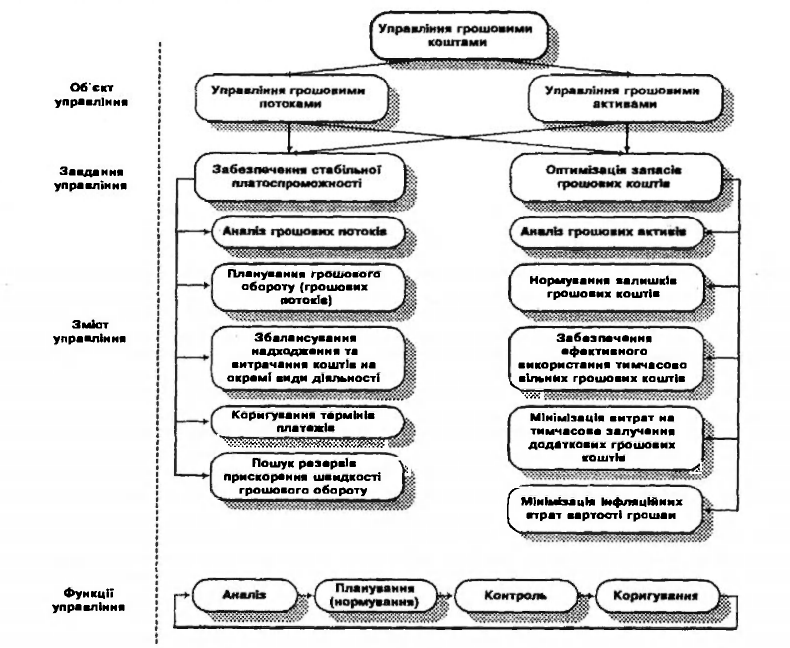